Year 4 – Autumn Block 1 – Ready to Write


Step 6: Direct Speech

Direct speech is a sentence where the exact words spoken are shown in inverted commas.
“It was raining yesterday,” Sally commented.
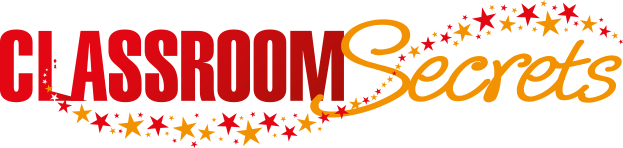 © Classroom Secrets Limited 2018
Application 1

Change the indirect speech in the sentence below into direct speech.



The teacher told the children it was break time.
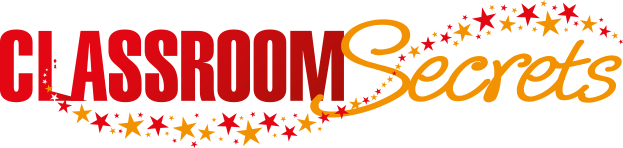 © Classroom Secrets Limited 2018
Application 1

Change the indirect speech in the sentence below into direct speech.



The teacher told the children it was break time.


Various answers, for example:

“It’s break time,” announced the teacher.
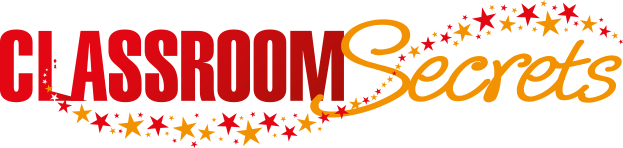 © Classroom Secrets Limited 2018
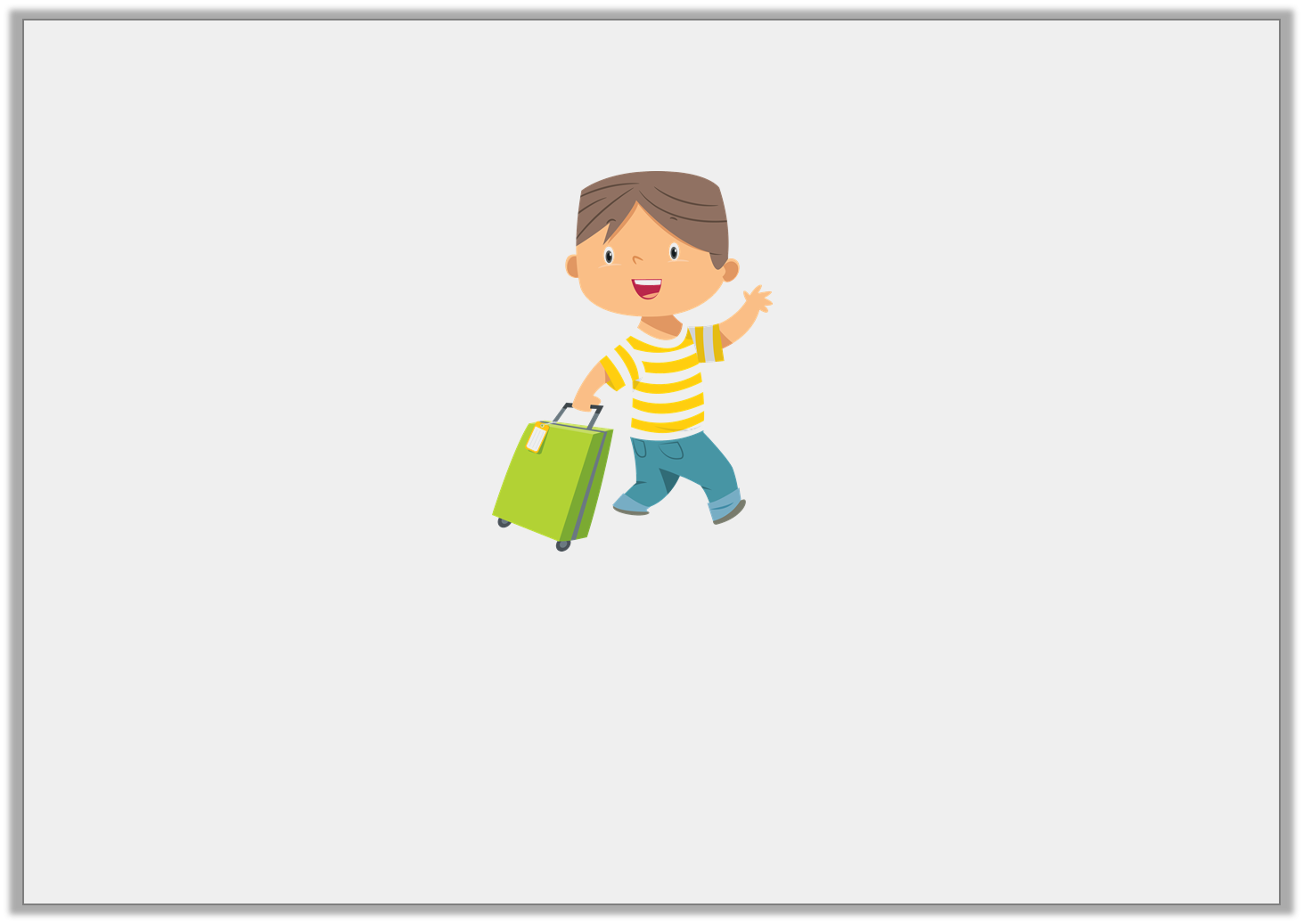 Application 2

Elliot is setting off on his holiday.








 
Use direct speech to write what Elliot might be saying to his grandma as he leaves.
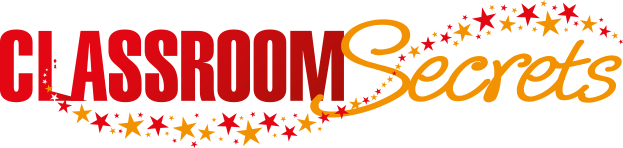 © Classroom Secrets Limited 2018
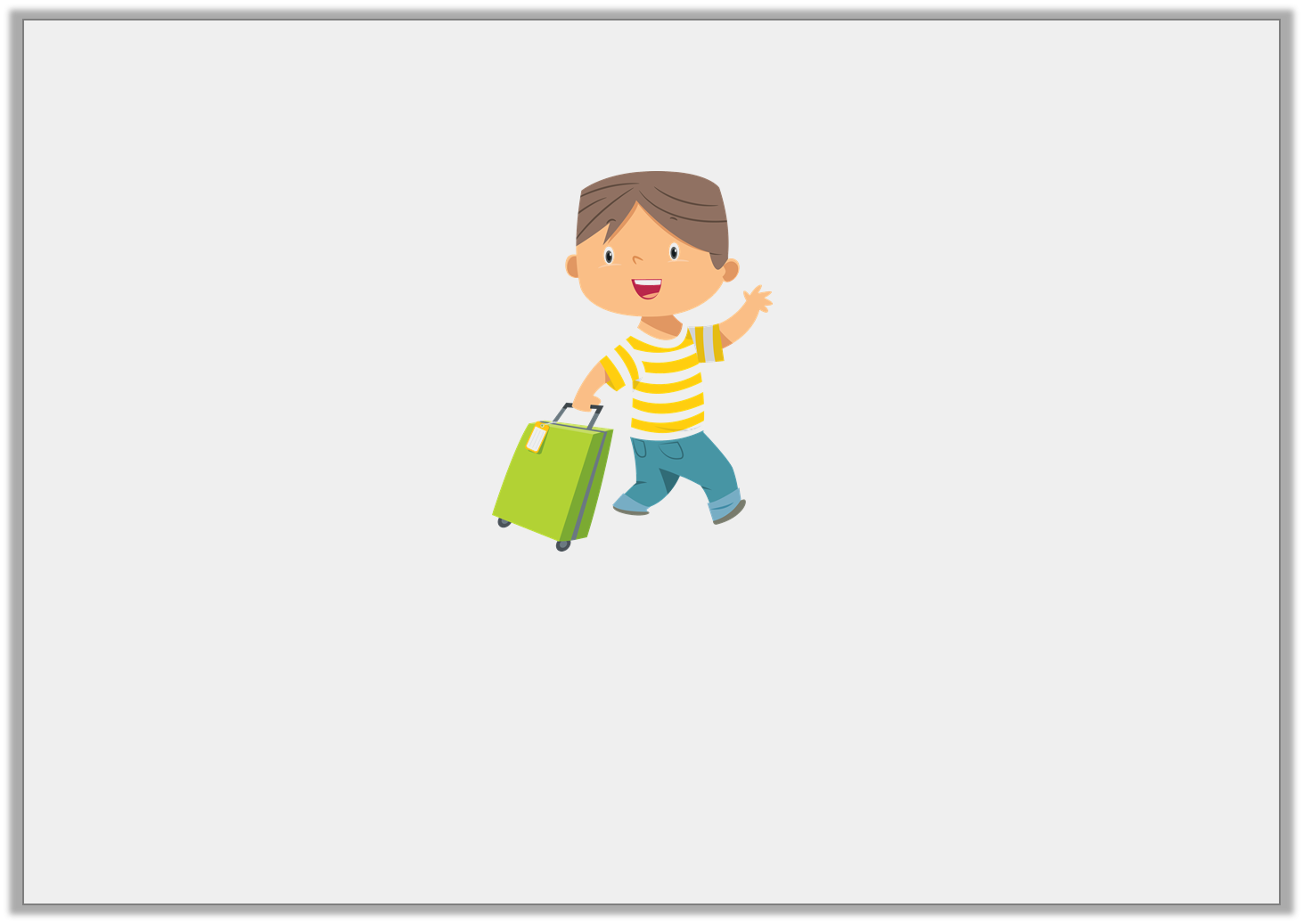 Application 2

Elliot is setting off on his holiday.








 
Use direct speech to write what Elliot might be saying to his grandma as he leaves.

Various answers, for example:

“I’ll take lots of photos to show you when I get back,” Elliot called out as he waved goodbye.
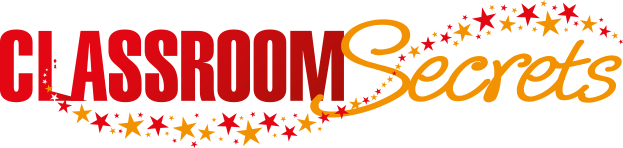 © Classroom Secrets Limited 2018
Reasoning 1

Alfie has punctuated the direct speech in the sentence below.



“Get out of bed now” Leo’s mum shouted, but he didn’t move.


Is he correct? Explain your answer.
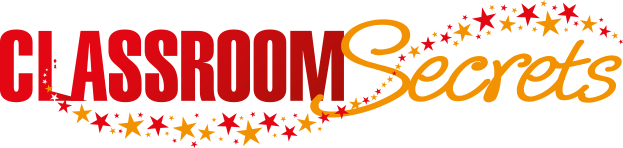 © Classroom Secrets Limited 2018
Reasoning 1

Alfie has punctuated the direct speech in the sentence below.



“Get out of bed now” Leo’s mum shouted, but he didn’t move.


Is he correct? Explain your answer.

Alfie is incorrect because...
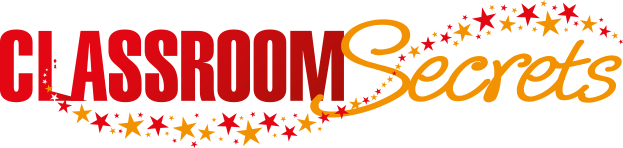 © Classroom Secrets Limited 2018
Reasoning 1

Alfie has punctuated the direct speech in the sentence below.



“Get out of bed now!” Leo’s mum shouted, but he didn’t move.


Is he correct? Explain your answer.

Alfie is incorrect because there should be a punctuation mark after ‘now’. This could be an exclamation mark to show that Leo’s mum shouted.
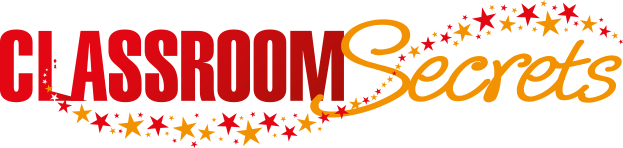 © Classroom Secrets Limited 2018